Paróquia Missionária: 
Investindo na formação da pastoral do dízimo.
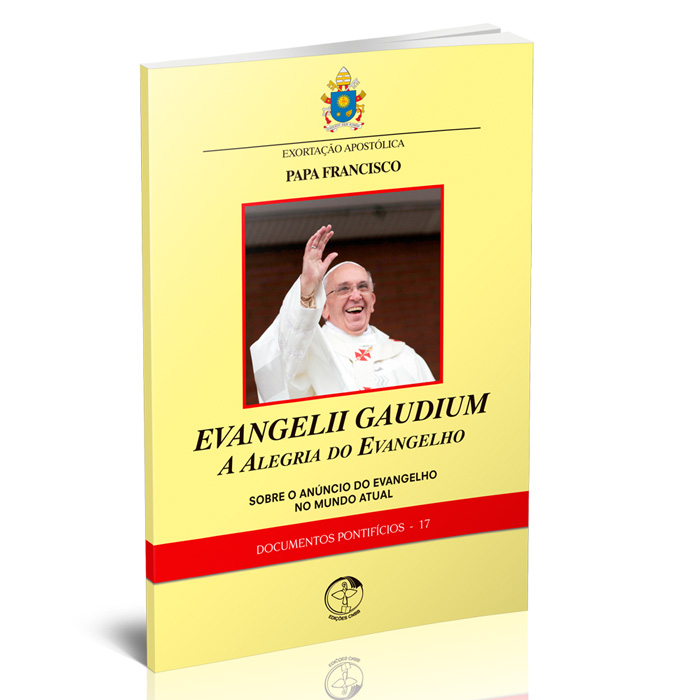 “Não nos serve uma simples administração. 
Constituamo-nos em estado permanente de missão” 
EG n 25
DA MESMA FORMA QUE SOMOS CONVIDADOS A SAIR DAS SACRISTIAS PARA IRMOS EM MISSAO NAS PERIFERIAS DA HUMANIDADE. O DIZIMO TAMBEM DEVE SAIR DE DENTRO  DOS COFRES DOS TEMPLOS. POIS NÃO DEVOLVEMOS O DIZIMO PARA A IGREJA E SIM NA IGREJA. 
“Pagai integralmente o Dizimo ao tesouro do templo, para que haja alimento na minha Casa”-ML 3,10.
POIS A IGREJA É A CASA DO DEUS AO QUAL RENDEMOS GRAÇAS POR TUDO QUE NOS FAZ: “Então haverá um lugar que escolherá o Senhor vosso Deus para ali fazer habitar o seu nome; ali trareis tudo o que vos ordeno; os vossos holocaustos, e os vossos sacrifícios, e os vossos dízimos, e a oferta alçada da vossa mão, e toda a escolha dos vossos votos que fizerdes ao Senhor”  - Dt 12,11
EQUIPE DE CAPTAÇÃO DE
RECURSOS
PASTORAL DE COMUNHAO
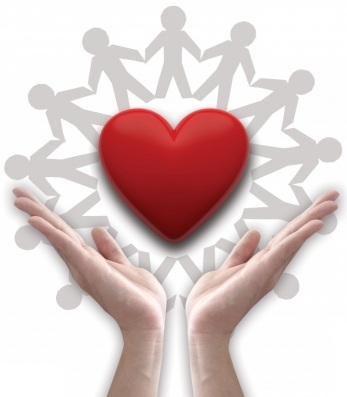 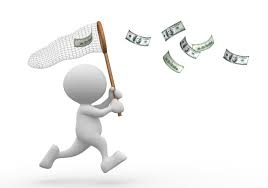 A exemplo de Jesus organizar pastoral.
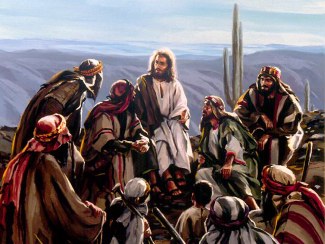 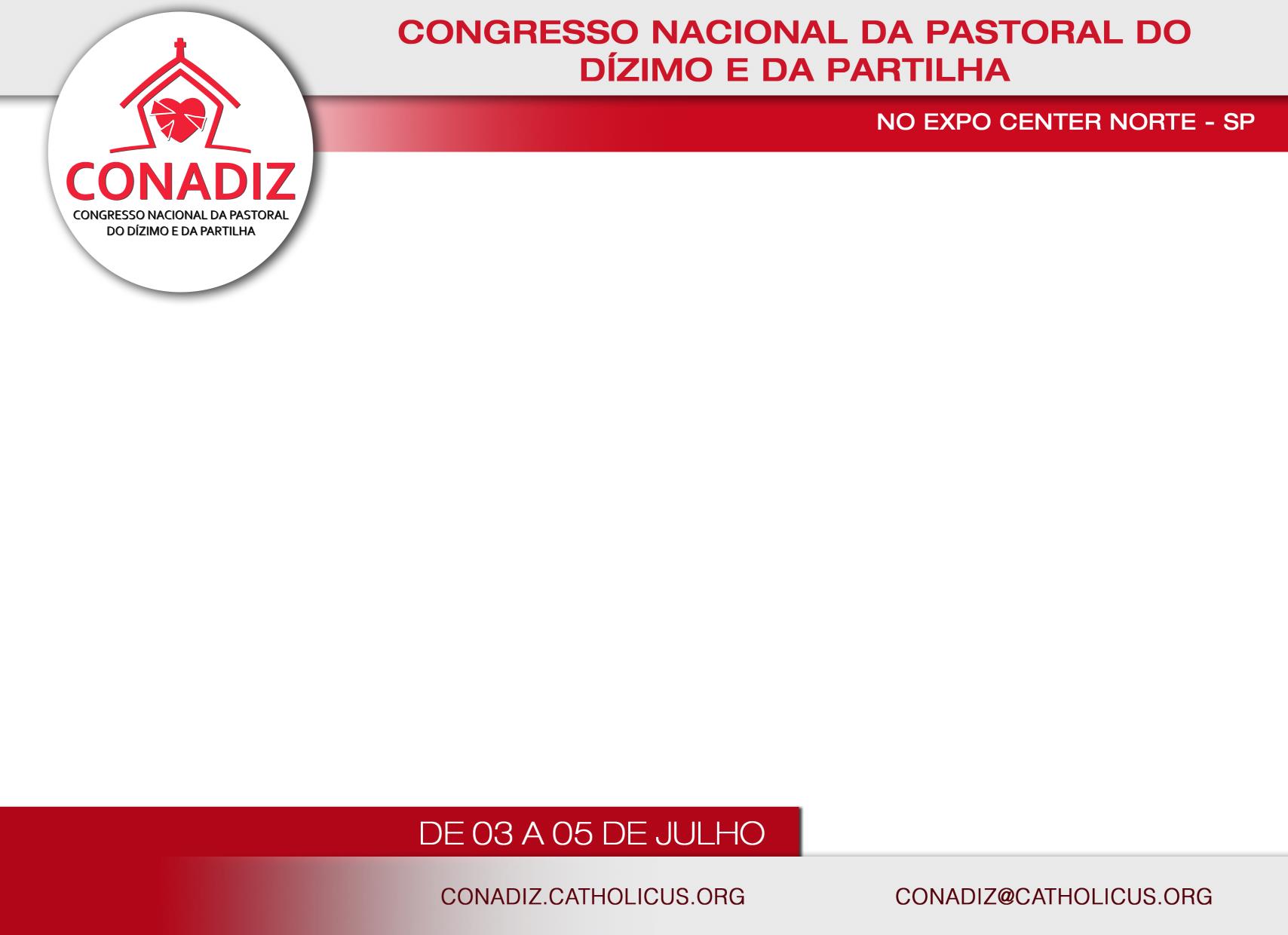 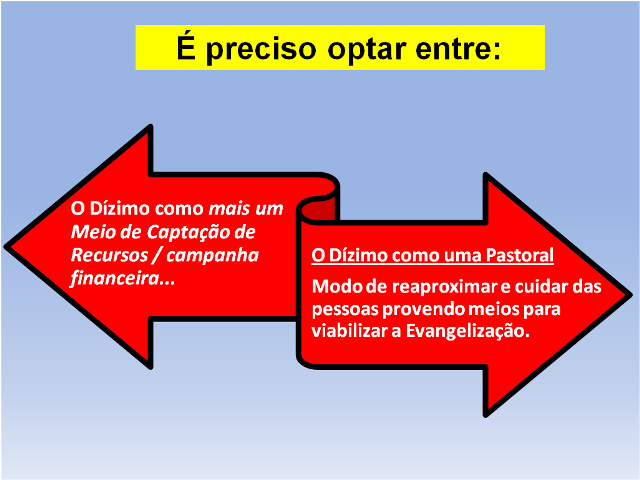 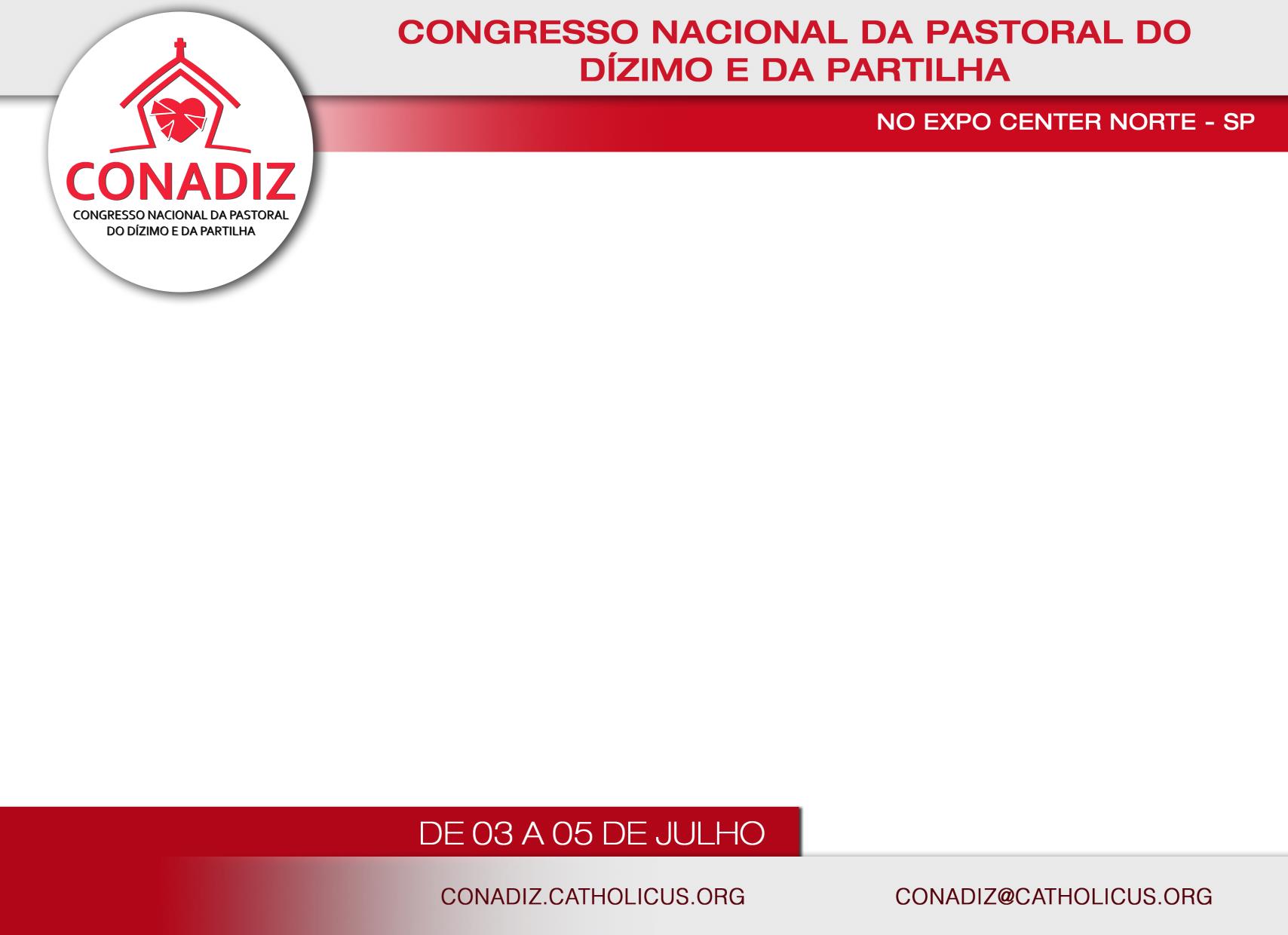 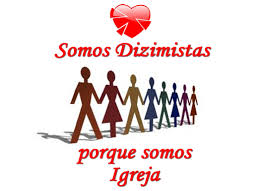 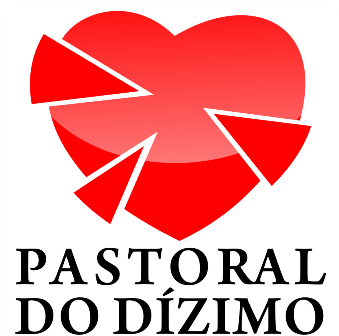 INVESTIR NA
PASTORAL
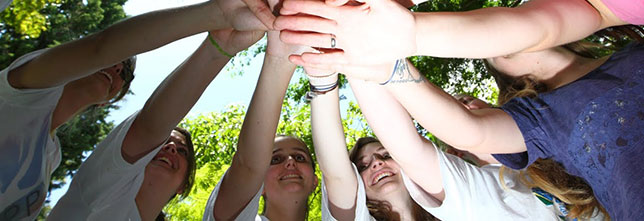 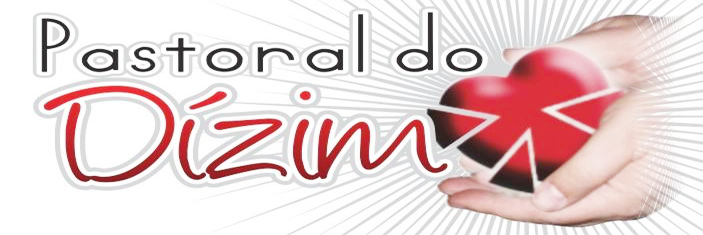 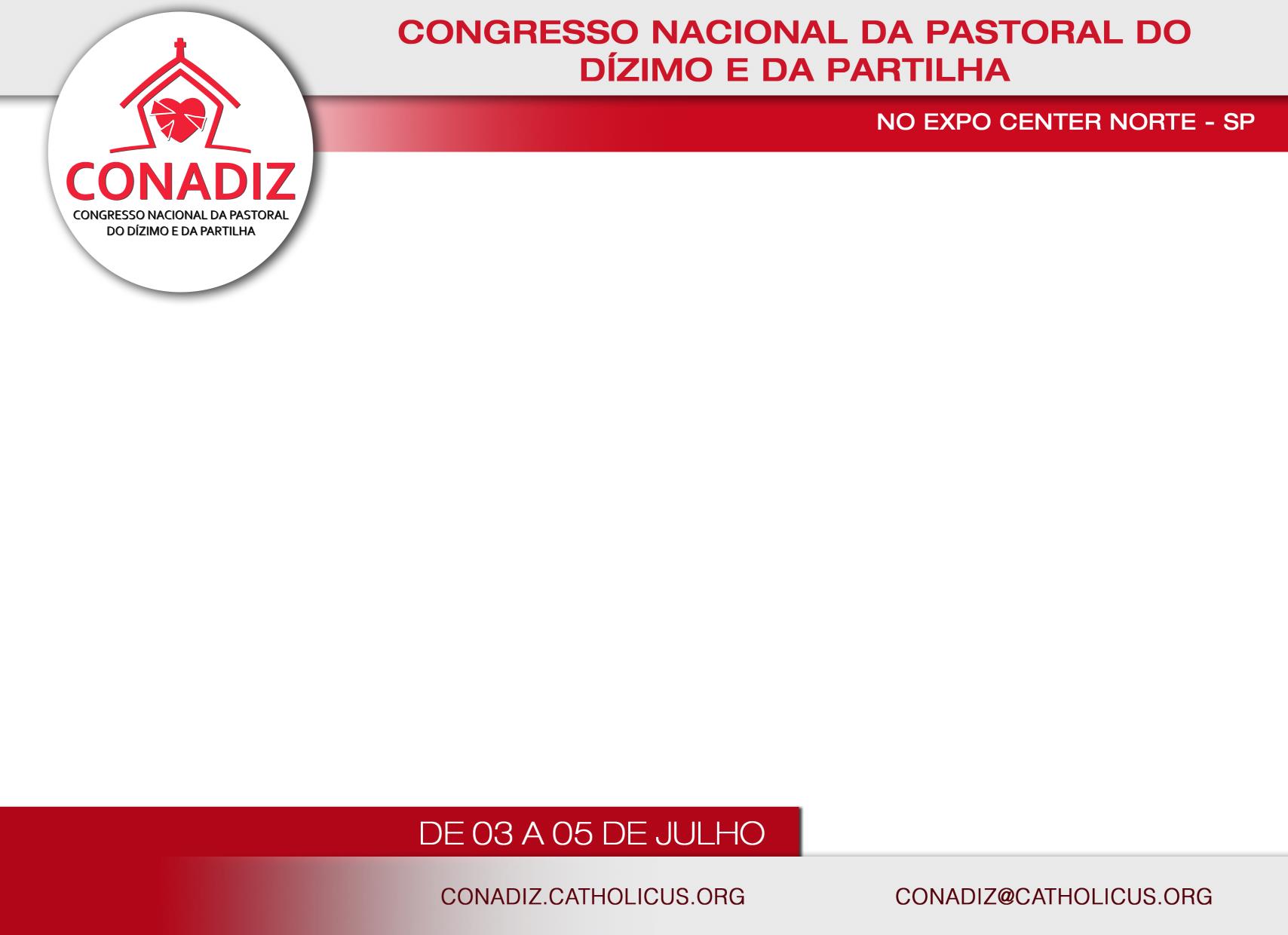 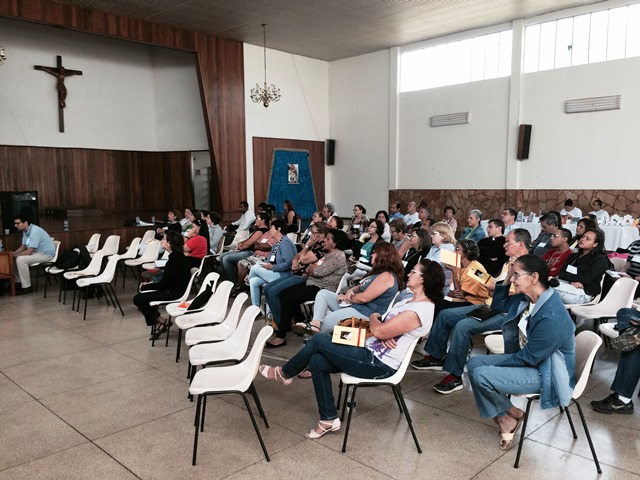 O que nos fala o documento 100:
A conversão pastoral sugere renovação missionária das comunidades,para passar de “uma pastoral de mera conservação para uma pastoral decididamente missionária.” 
 Isso supõe mudança de estruturas e métodos eclesiais, mas principalmente, exige uma nova atitude dos pastores, dos agentes de pastoral e dos membros das associações de fiéis e movimentos eclesiais.
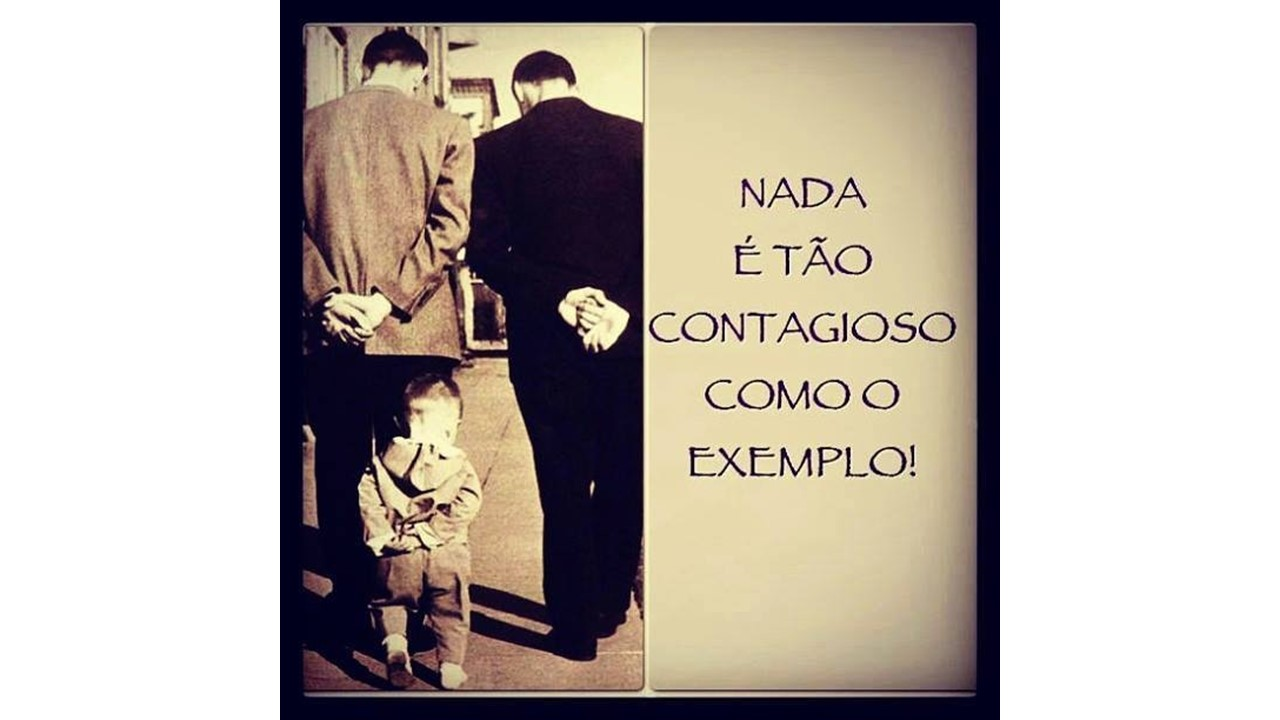 UMA PASTORAL PARA PASTOREAR
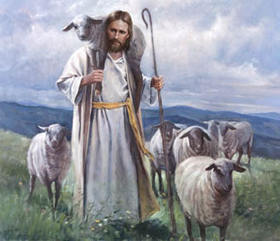 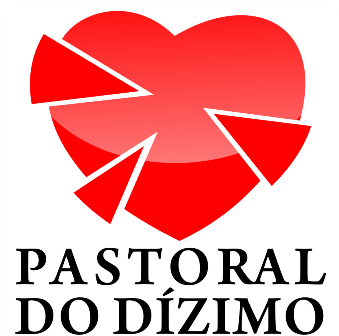 UMA PASTORAL PARA PASTOREAR
DÍZIMO
Algumas Estratégias para uma Ação Pastoral:
1 – Conquiste  pessoas para a Pastoral do Dízimo. 1 a 2 agentes para cada múltiplo de 10 dizimistas.
2 – Curso de formação para os novos agentes (espiritualidade, história, conceito, bíblia, pastoral, etc)
3 – Escolha os agentes para ser missionários da pastoral.
4 – Preparar a equipe de plantão (atendimento) 
5 – Formação dos funcionários e lideranças da paróquia.
UMA PASTORAL PARA PASTOREAR
DÍZIMO
Algumas Estratégias para uma Ação Pastoral:
6 – implantar o dízimo mirim na paróquia
7 – formação nas diversas áreas da Catequese
8 – Celebração do Mês do Dízimo.
9 – Encontro com todos os dizimistas
10 – Inserção dos dizimistas na ação pastoral
PESSOAS QUE POSSAM DAR TESTEMUNHO DA EXPERIENCIA DE SER DIZIMISTA
FORMAÇÃO E CAPACITTAÇÃO DOS AGENTES:
Espiritualidade do Dizimo
Conceito Bíblico
Pastoreio 
Comunicação e Marketing
Relações Humanas (acolhida)
História do Dizimo (Dizimo e Igreja)
Quem cuida de quem?
Pároco ou Vigário
Coordenação
Plantao ou acolhida
Missionaria
Comunidades
Comunicação
Administração
Missionários 
da Pastoral
Dizimistas
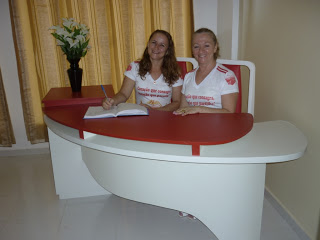 Plantão ou acolhida
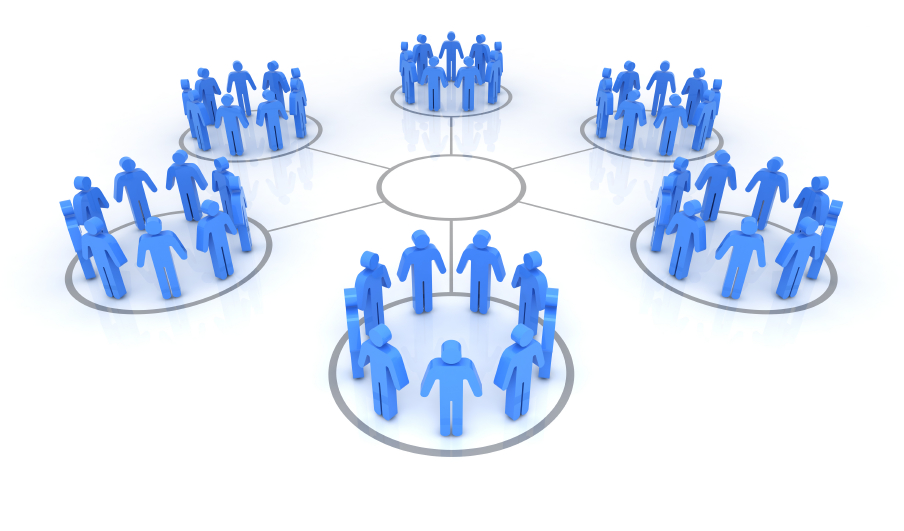 Missionaria
Para cada 10 dizimistas alguém que possa cuidar
Comunicação
Pode ser a PASCOM?
Quem pensa no dizimista: 
o Que preparar? 
O que mandar? 
O que farlar?
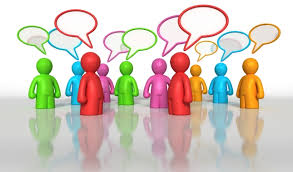 Administrativa
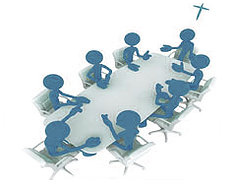 CAEP?
É necessário investir em toda ação da Pastoral do Dízimo
A implantação do dízimo é agora colocada como meta a ser atingida por todas as Igrejas Particulares do Brasil. Essa meta não é uma mera exortação ou um objetivo desejável. As Igrejas Particulares “devem” buscá-la. 
Documento nº8, pág. 9
A conversão pessoal e a pastoral andam juntas, pois se fundam na experiência de Deus realizada por pessoas e comunidades. “Temos consciência de que a transformação das estruturas é uma expressão externa da conversão interior. Sabemos que esta conversão começa por nós mesmos. Sem o testemunho de uma Igreja convertida, vãs seriam nossas palavras de pastores.” ( Puebla)
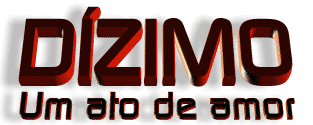 Obrigado!